Toán
Viết các số đo độ dài 
dưới dạng số thập phân
(trang 44)
Toán
Viết các số đo độ dài dưới dạng số thập phân
(trang 44)
1. Ôn lại hệ thống các đơn vị đo độ dài.
2. Ví dụ.
3. Thực hành.
1. Ôn lại hệ thống các đơn vị đo độ dài.
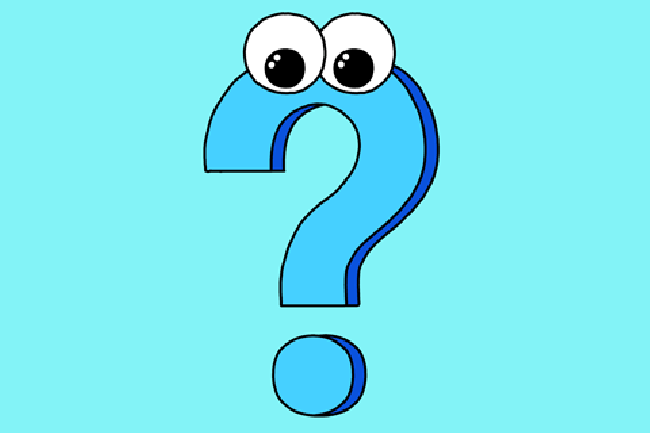 Hãy nêu những đơn vị đo độ dài 
đã học lần lượt từ lớn đến bé?
hm
km
dam
cm
m
mm
dm
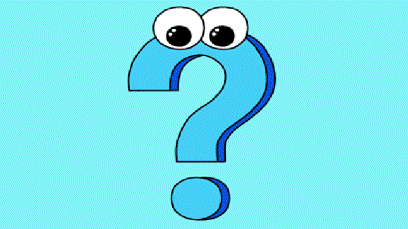 Nêu mối quan hệ của các đơn vị liền kề
dm
cm
dam
m
hm
mm
km
1km
1m
1
10
1
10
1
10
1
10
1
10
1
10
1dm
1hm
1dam
1mm
1cm
10
10
10
10
10
10
=        hm
=      dam
=        m
=        dm
=        cm
=        mm
=        cm
=         dm
=           m
=         hm
=          km
=        dam
0,1
0,1
0,1
0,1
0,1
0,1
=         hm
=          km
=        cm
=           m
=        dam
=         dm
Nhận xét
- Mỗi đơn vị đo độ dài gấp 10 lần đơn vị liền sau nó.
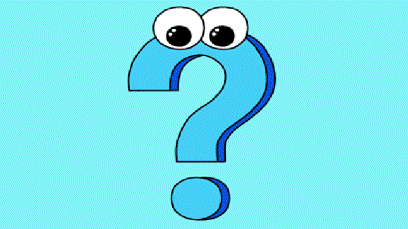 Nêu mối quan hệ của các đơn vị thông dụng
mm
cm
hm
m
Km
dm
dam
1
100
1
1000
1
1000
1 km =            m			1m =               km =               km
1m =              cm 		1cm =               m =                m
1 m =               mm		1mm =              m =                m
0,001
1000
0,01
100
0,001
1000
Ví dụ 1: Viết số thập phân thích hợp vào chỗ chấm:
 
		6m 4dm = … m.
6m 4dm =   …   m
,
4
= 6   m
6m
Cách làm :
6m 4dm
4dm =         m
= 6,4m
= 0,4 m
4
10
4
10
5
100
5
100
m
m
m
= 6
= 3
6
6m 4dm
Vậy	     :
= 6,4m
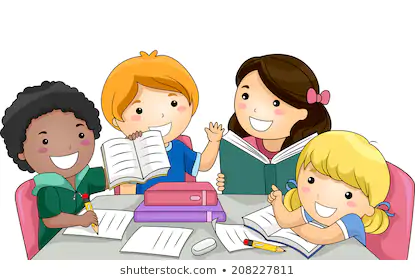 b) Ví dụ 2: Viết số thập phân thích hợp vào chỗ chấm:
 
		 3m 5cm = … m.
4
10
Cách làm :
3m 5cm
05
= 3     m
,
= 0,05 m.
3m 5cm
Vậy	     :
= 3,05m
Viết số thập phân thích hợp vào chỗ chấm:
 
a) 8m 6dm =  …   m;		b) 2dm 2cm   =    …   dm;


c) 3m 7cm =    … m;		d) 23m 13cm  =     …    m.
1
13
100
6
10
2
2,
8,
6
m
m
8
23
13
23,
07
3,
Viết các số đo sau dưới dạng số thập phân:
2
b) Có đơn vị đo là đề-xi-mét:
8dm 7cm

4dm 32mm

        73mm
Có đơn vị đo là mét:
3m 4dm

2m 5cm

21m 36cm
8,7
3,4
=              dm
=              m
73
100
4
10
7
10
m
dm
dm
2,05
4,32
=              m
=              dm
3
8
21,36
0,73
=              dm
=              m
Viết số thập phân thích hợp vào chỗ chấm:
 
5km 302m  =               km;		


b)   5km  75m    =              km;


c)   302m    =              km.
3
5,
302
5
75
1000
302
1000
302
1000
km
km
075
5,
km
5
0,
302
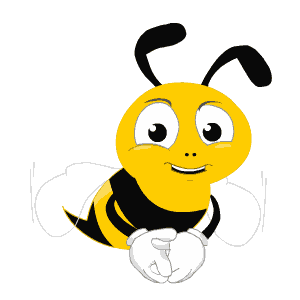 vàng
thông
Ong
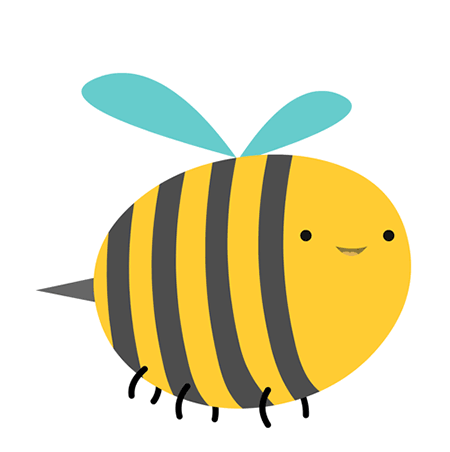 thái
1
2
3
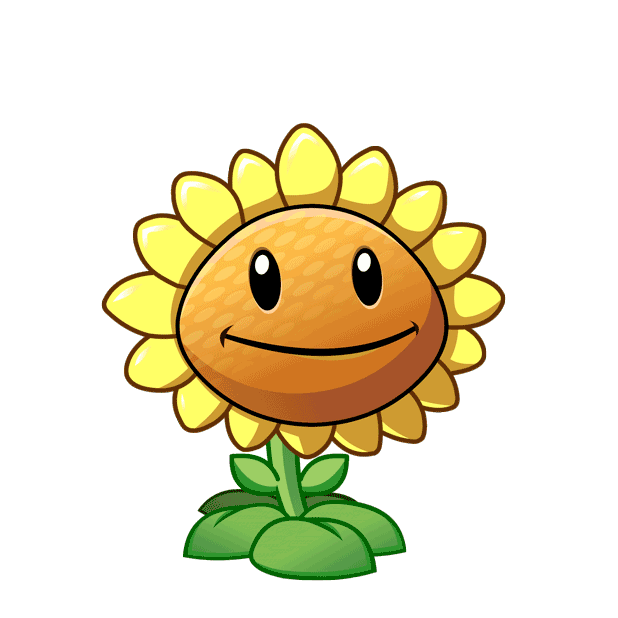 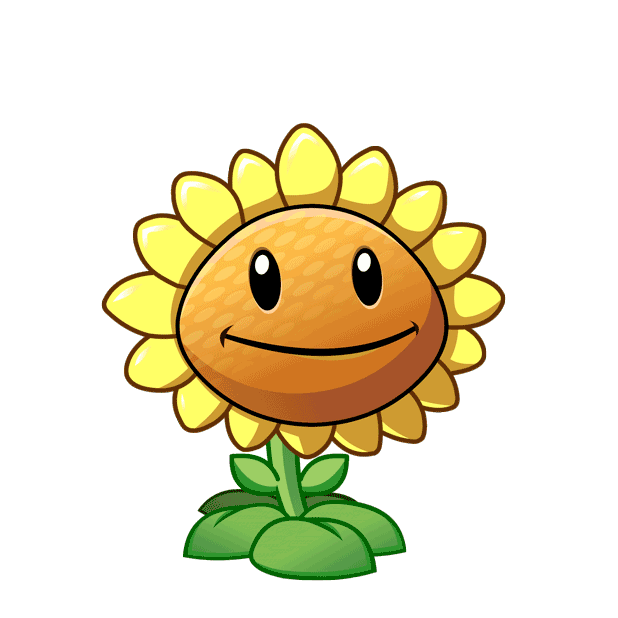 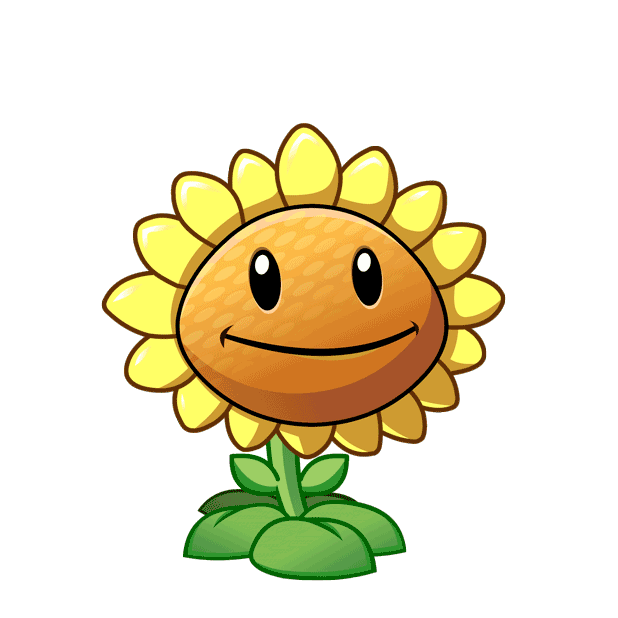 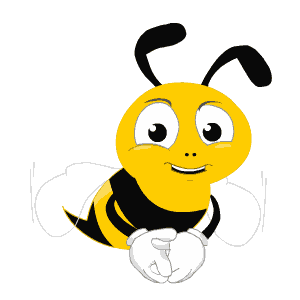 Câu 1:   5m 3dm = ... m?
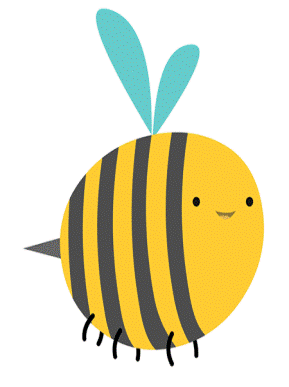 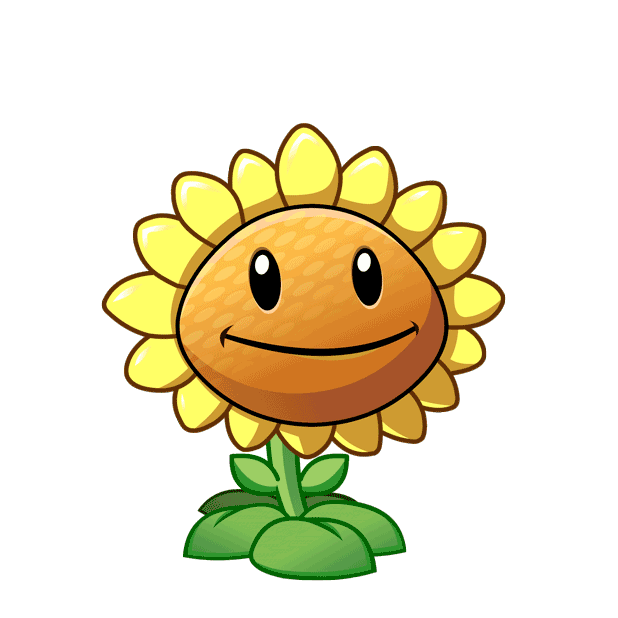 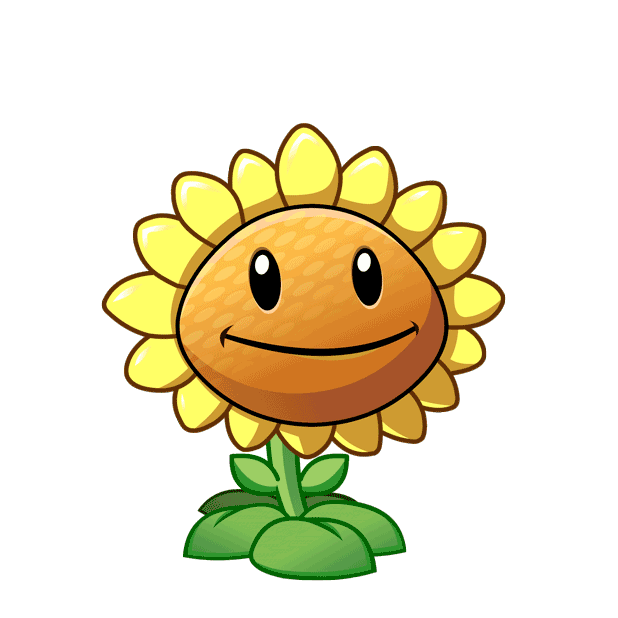 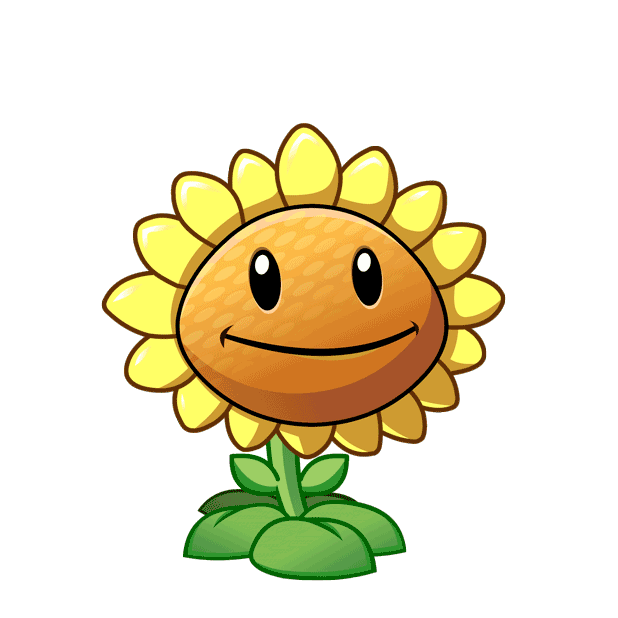 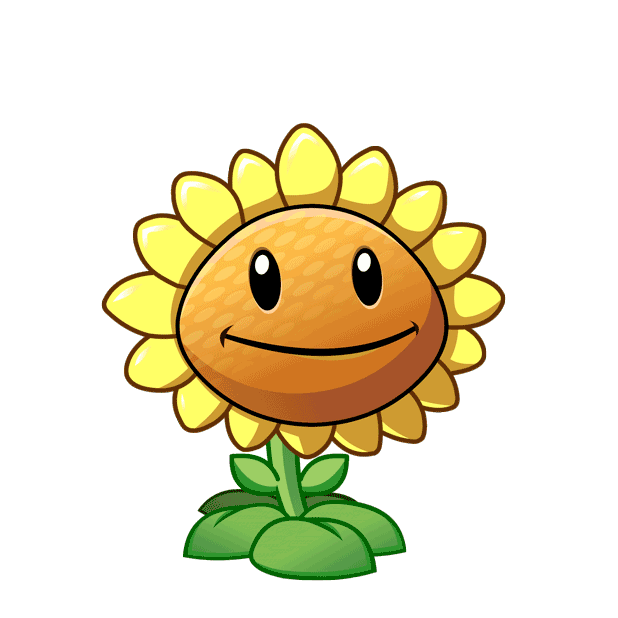 A. 53
B. 5,03
C. 5,3
D. 5,003
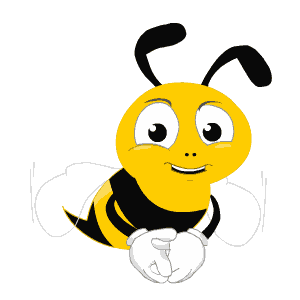 Câu 2: 9m 4cm = … m?
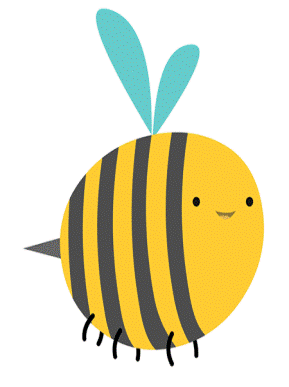 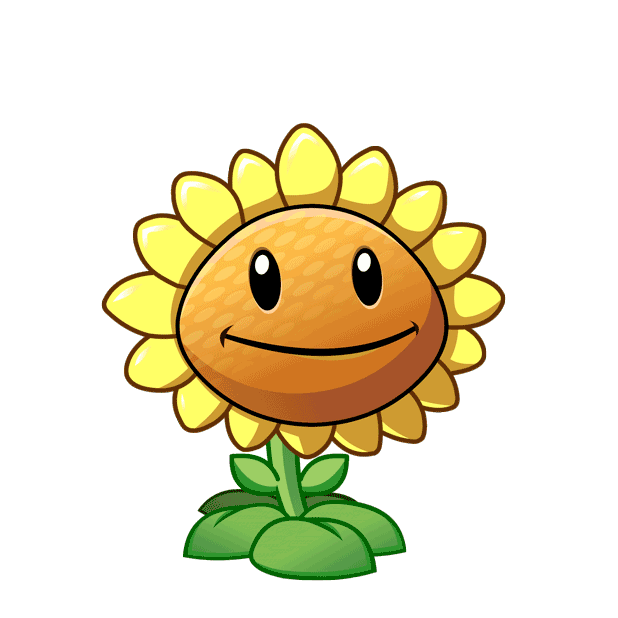 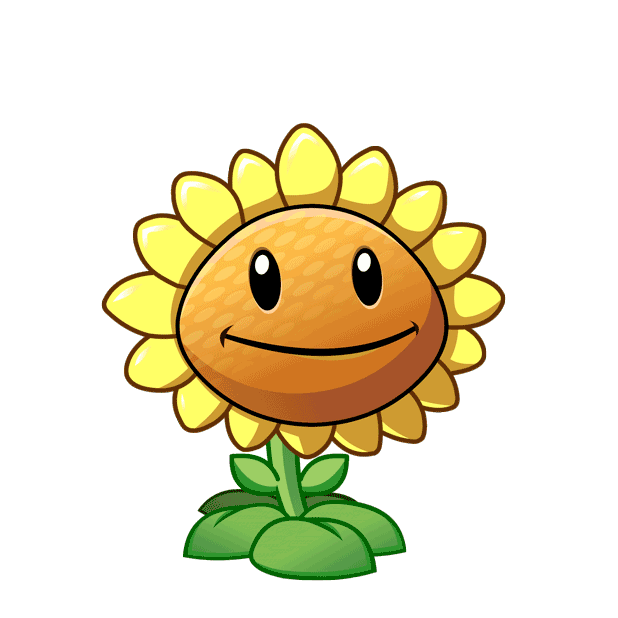 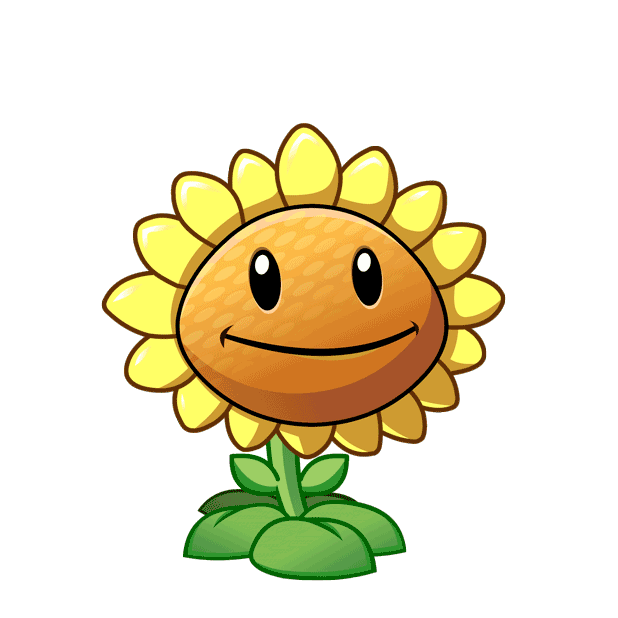 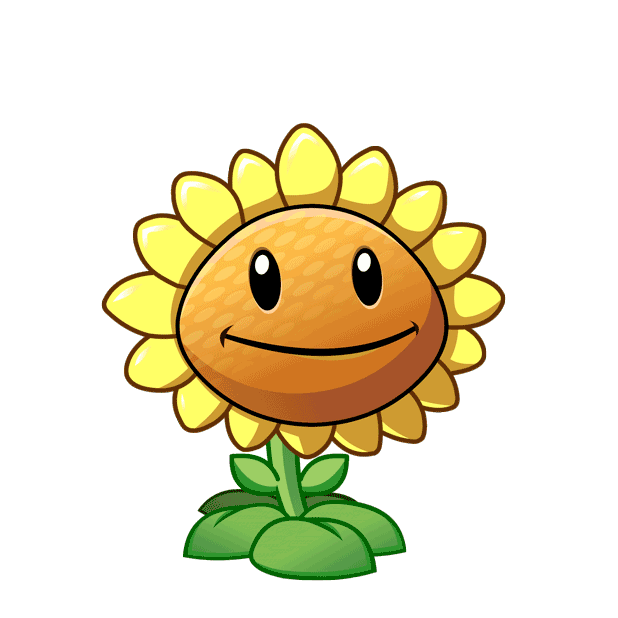 A. 904
B. 9,04
C. 9,4
D. 9,004
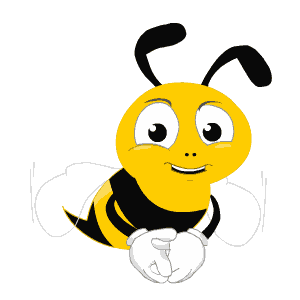 Câu 3: 106m = … km?
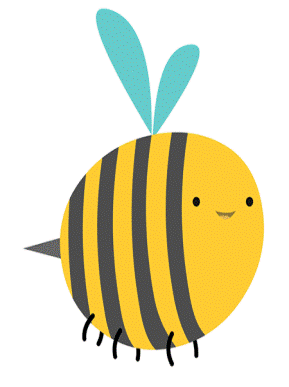 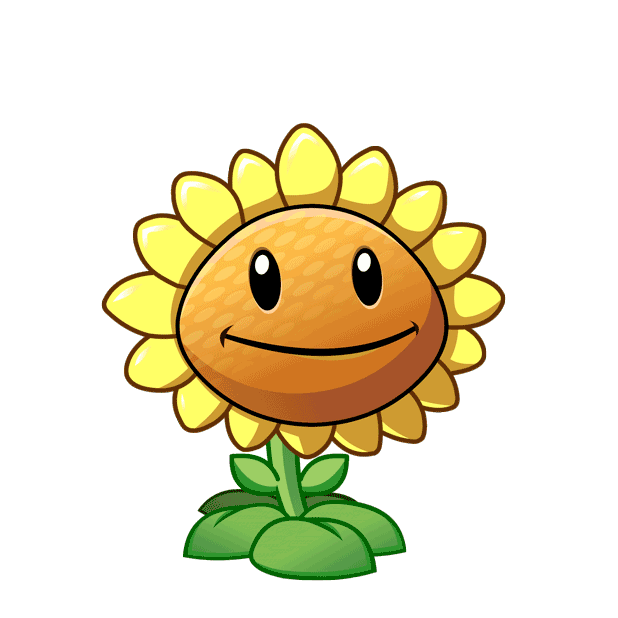 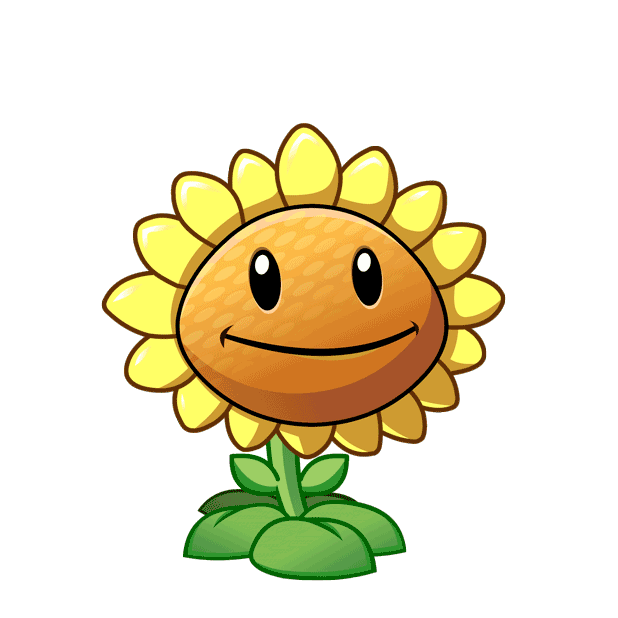 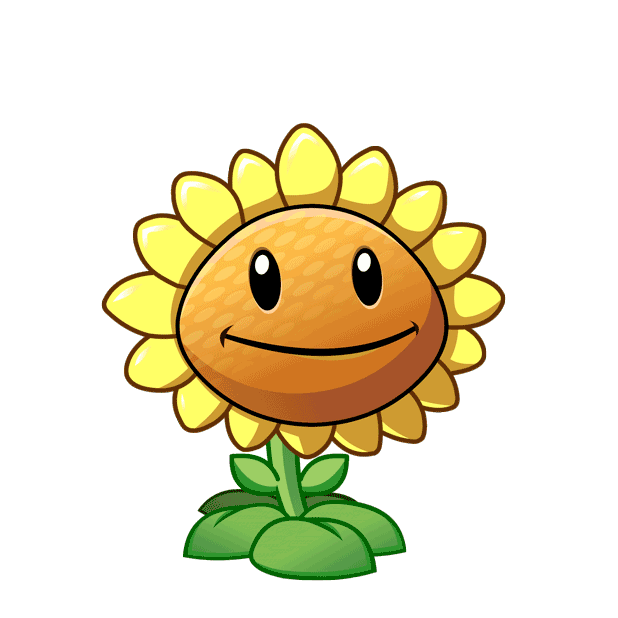 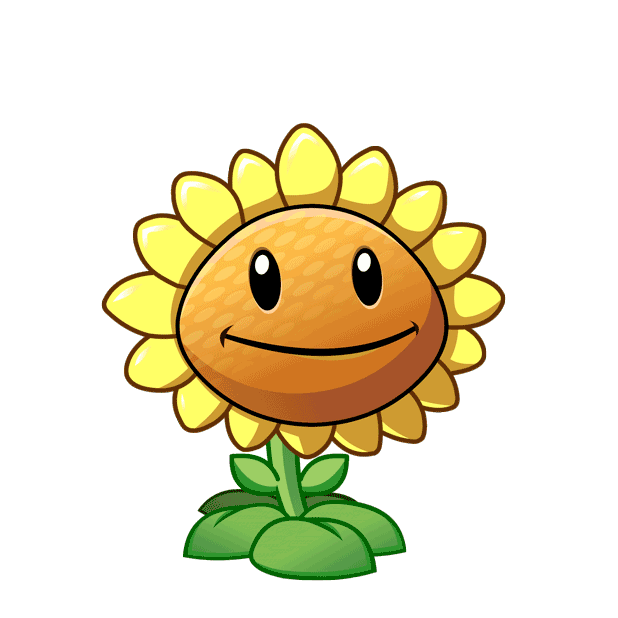 C. 10,6
D. 0,106
A. 106
B. 1,06
Chào các em!